SPORTREGELN
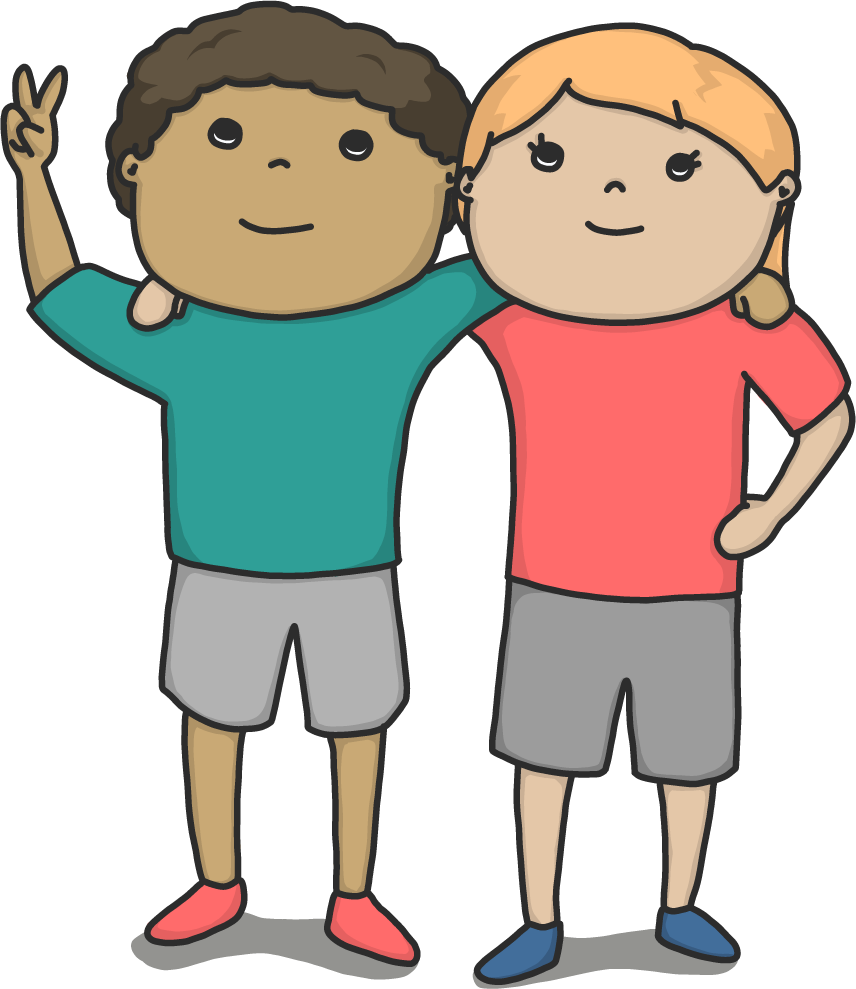 UNSER SPORTUNTERRICHT – 
REGELN SIND WICHTIG, IHRE EINHALTUNGWIRD BELOHNT!
REGELN:
In jeder Sportstunde (zur Reihe: _________________________ ) 
bekommt die Klasse Punkte. 


3 Punkte		für ein gutes Einhalten der gemeinsam 		vereinbarten Regeln

2 Punkte		werden erreicht, wenn die Einhaltung der 		Regeln nicht optimal, aber ganz gut gelingt

1 Punkt		wenn die Einhaltung einigermaßen klappt

0 Punkte		wenn die Einhaltung der Regeln nur wenig 		oder gar nicht geklappt hat
GEMEINSAM VEREINBARTE SPORTREGELN
1
2
3
PUNKTEDOKUMENTATION
Punkte werden durch das Unterschriftenkürzel der Lehrkraft attestiert (also maximal 3 Kürzel pro Stunde ). Bei 6 Kürzeln/Punkten bekommt ihr eine Stunde, in der ihr – abhängig von den verfügbaren Geräten und Räumlichkeiten – die Inhalte bestimmen könnt. In dieser Stunde selbst können keine Punkte erzielt werden.
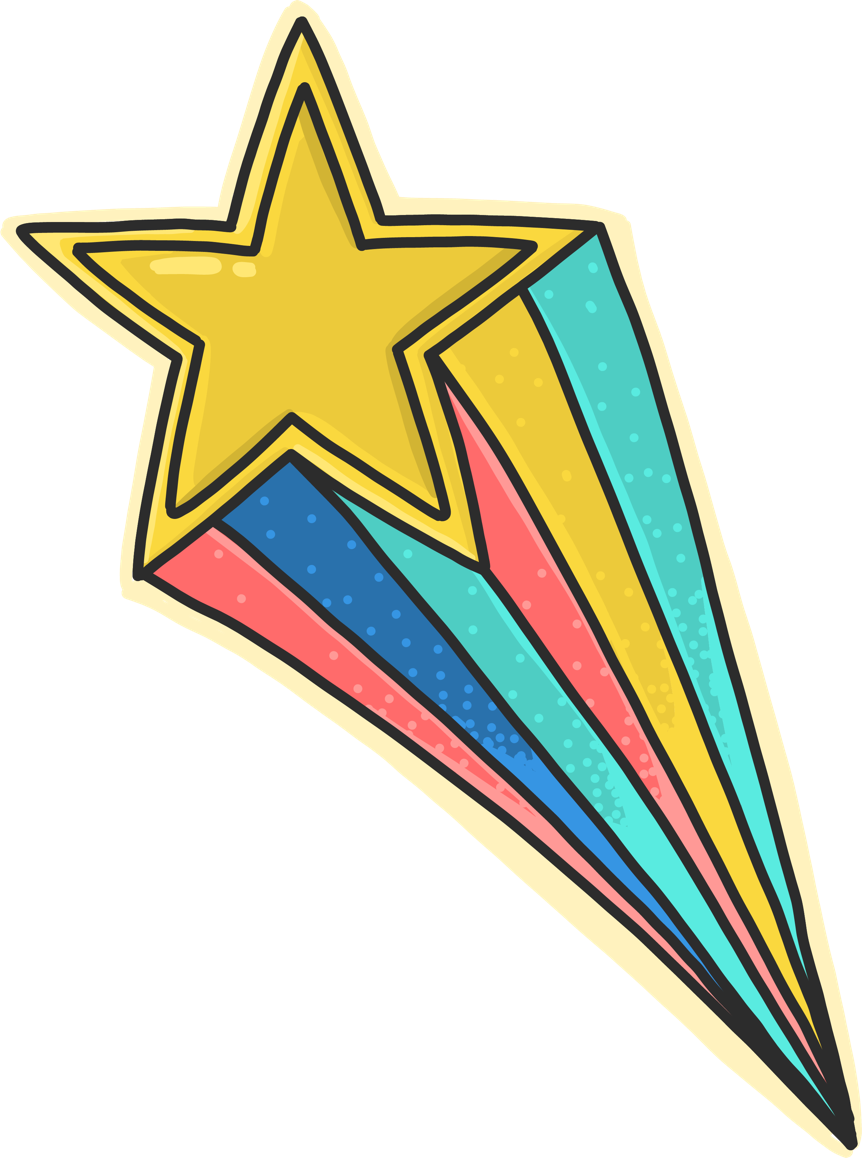 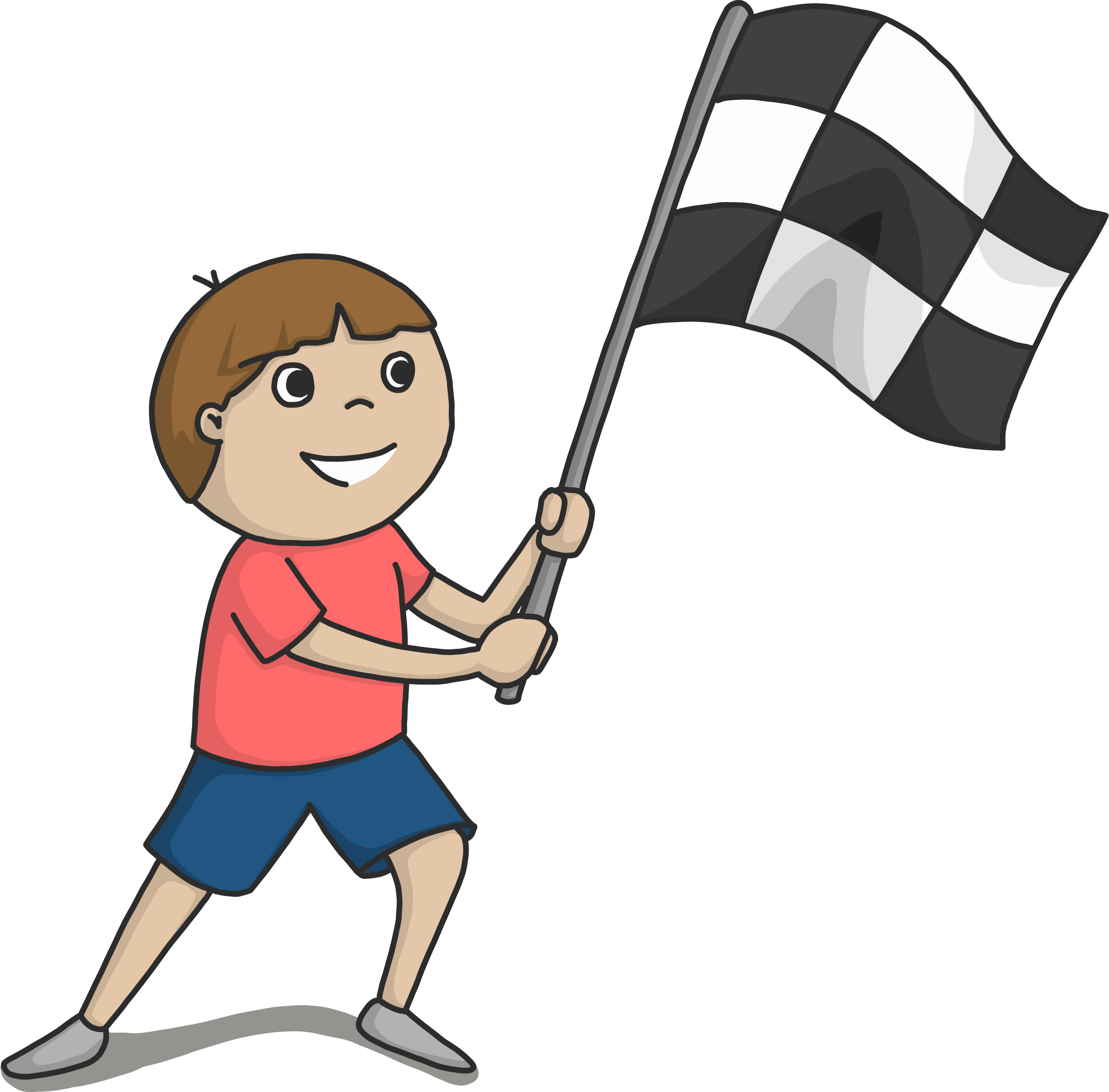